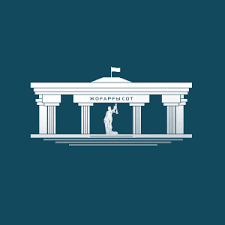 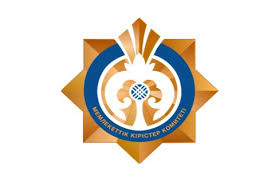 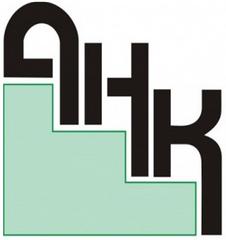 Конференция АНКТема доклада: «Практика налогового администрирования при обнаружении сделок без фактической реализации товаров, работ, услуг»г.Алматы, 2020 год
Финансово-хозяйственная операция
Налоговая проверка
Иные формы контроля
Статистика признания сделок недействительными
Статистика начислений в ходе налоговых проверок
Основные признаки, определяемые ОГД по ФХО
1) невозможность реального осуществления налогоплательщиком; 
2) отсутствие документов, подтверждающих совершение ФХО;
3) наличие контрагентов, чья регистрация (перерегистрация) признана недействительной, являющихся бездействующими, ликвидированными, банкротами, снятыми с регистрационного учета по НДС по решению органа государственных доходов на различных уровнях (с установлением взаимосвязанности с оспариваемой ФХО);
4) отсутствие доказательств о происхождении реализуемых товаров (не подтверждение ввоза либо возникновения товара);
5) отсутствие необходимого разрешения, если ФХО заключается в рамках деятельности, требующей соответствующего разрешения;
6) учредитель/руководитель юридического лица, являющийся: нерезидентом, отсутствующим на территории Республики Казахстан,  лицом ранее судимым, либо ранее являвшимся учредителем юридических лиц, признанных банкротами, бездействующими, ликвидированными, чья регистрация/перерегистрация признана недействительной, являвшимися участниками сделок, признанных судом недействительными;
7) не подтверждение факта оплаты за реализацию товаров, работ, услуг.
СПАСИБО ЗА ВНИМАНИЕ!